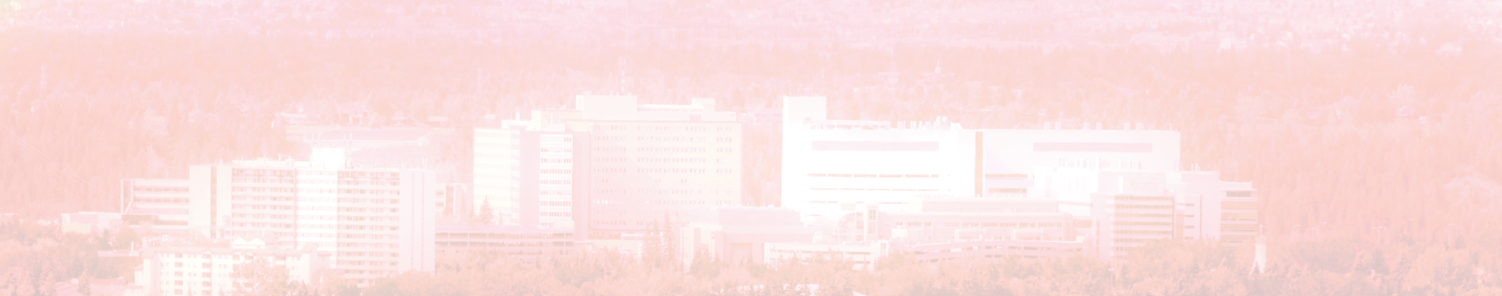 Research ethics
Rachel H. Ellaway
Community Health SciencesOffice of Health and Medical Education Scholarship
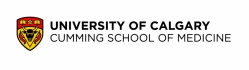 [Speaker Notes: Scholarship in Health Education Research and Innovation (SHERI) course]
Responsible inquiry
Lots of aspects of research have oversight
Animals
Biohazardous substances
Human subjects 

In medical education human ethics review is by far the most common
What is it and how does it work?
Principles of research involving human subjects
Respect for Persons
Respect autonomy - free, informed and ongoing consent
Protect those with developing/impaired/diminished autonomy
Concern for Welfare
Impact on individual’s physical, mental and spiritual health, and physical, economic and social circumstances
Justice
Fairness - treating all people with equal respect & concern
Equity – distribute benefits + burdens of resch participation
Tri-Council Policy Statement (TCPS)
Tri-Council Policy Statement: Ethical Conduct for Research Involving Humans
TCPS2 2014 the current version
www.pre.ethics.gc.ca
Policy + tutorial – complete this to get your TCPS2 certificate
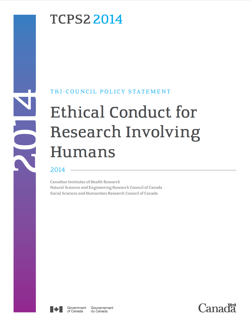 TCPS2 topics
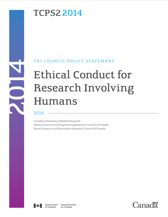 Consent process
Fairness and equity in research participation
Privacy and confidentiality
Conflicts of interest
Multi-jurisdictional research
Research involving indigenous peoples
Qualitative research
Consent process
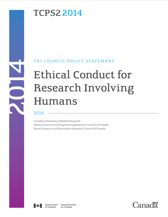 When and how to do it
Informed
what the research involves
what risks are associated with participation
Free to decline or withdraw at any time without penalty

When not to do it
Sometimes consent is not practical
Subjects need to be unaware they are being observed
Scale of study or access to subjects means consent is not practical
Fairness and equity
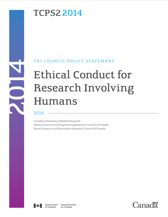 Appropriate inclusion and inappropriate exclusion
Do not exclude on the basis of culture, language, religion, race, disability, sexual orientation, ethnicity, linguistic proficiency, gender or age, unless there is a valid reason for the exclusion
Privacy and confidentiality
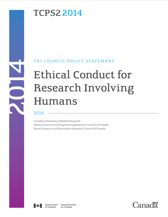 Privacy – the right to be free from intrusion or interference and the right to control information about oneself … by consenting to, or withholding consent for, the collection, use and/or disclosure of information
Confidentiality – protection of information from unauthorized access, use, disclosure, modification, loss or theft
Security – protecting information by adopting and enforcing appropriate security measures
Identifiable Information – the more identifiable the greater risk. Only collect what is needed and anonymize and aggregate as much as possible
Secondary Use of Identifiable Information for Research Purposes  - needs to be vetted and only if no harm, impractical to gain consent, and compliance with known preferences
REBs and IRBs
Research Ethics Board
Aka institutional review board (IRB), independent ethics committee (IEC), or ethical review board (ERB)
Responsible for maintaining research ethics standards, primarily through reviewing research proposals and monitoring research initiatives
University of Calgary has 2 REBs:
Conjoint Health Research Ethics Board (CHREB) Kinesiology, Medicine, Nursing
Conjoint Faculties Research Ethics Board (CFREB) – for everyone else
Does my study need REB review?
‘Yes’ for research, ‘maybe’ for program evaluation and audit
ARECCI offers training, tools, and support to assist project leads and organizations in assessing and mitigating ethical risks
http://www.aihealthsolutions.ca/initiatives-partnerships/arecci-a-project-ethics-community-consensus-initiative/tools-and-resources/
Submitting for REB review
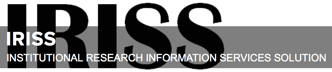 IRISS: Institutional Research Information Services Solution - www.ucalgary.ca/iriss 
You need to be registered
Includes templates and guides
Create a new application and fill in the forms:
Study Staff, Funding, Location
Study Summary
Risks and Benefits Assessments
Participant Information, Recruitment, and Informed Consent
Research Methods and Procedures
Data Privacy and Confidentiality
Documentation
Responding to ethics review
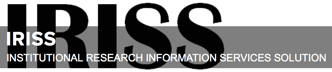 Administrative review – complete application
Ethics review – outcomes:
Approval
Amend (most common)
iterate until approval
Make all suggested changes and provide explanations unless impractical or undermine study principles or design
Reject (rare)
Approved through IRISS
Responsibilities
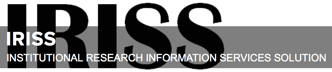 Follow the approved study design
Ensure all those working on the project are aware of the ethics and of research ethics in general – TCPS2 tutorial
Complete within allotted time
Submit changes to study design for approval
Report any significant problems or issues
Final report on execution of the study
Model robust ethical principles throughout
Summary
Responsible inquiry
Principles of research involving human subjects
Tri-Council Policy Statement (TCPS)
Consent process
Fairness and equity in research participation
Privacy and confidentiality
Research Ethics Board – CHREB and CFREB
Ethics review - IRISS 
Responsibilities